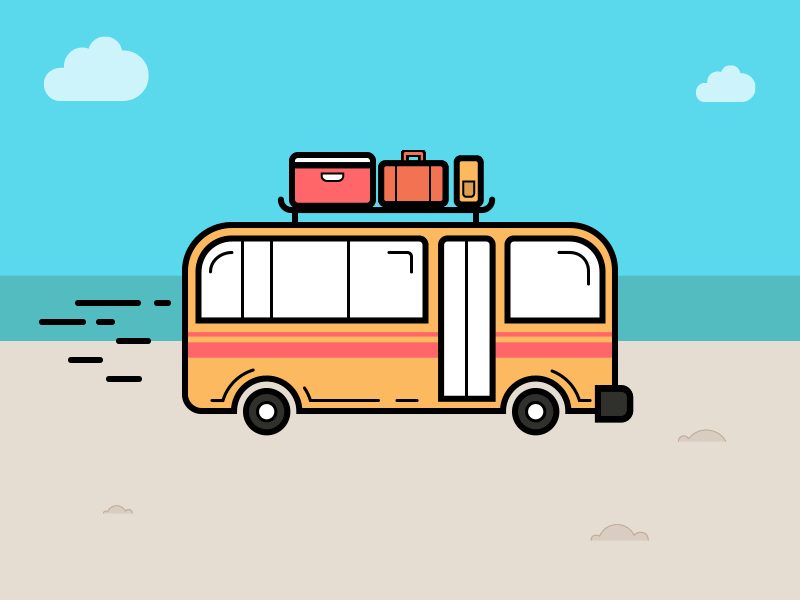 WELCOME TO MY MULTIMEDIA CLASS
Presented By
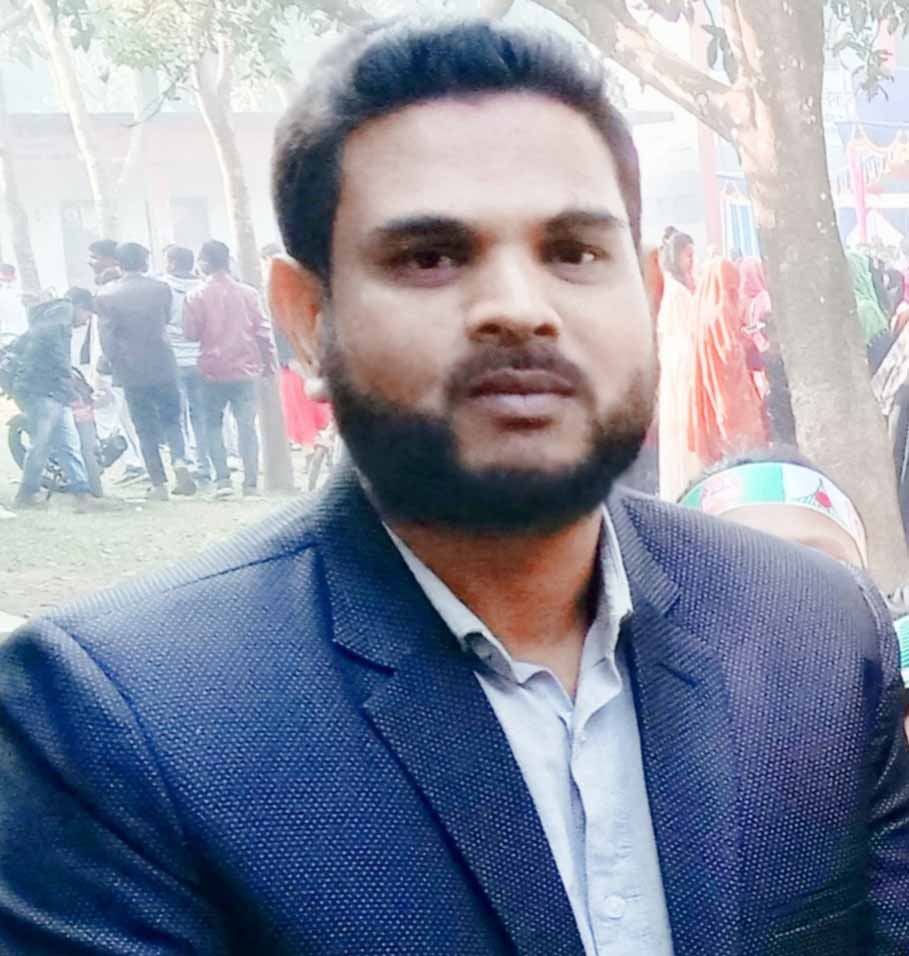 Md.Hafizur Rahman
Assistant Teacher
Haripur Government Primary School
Haripur , Thakurgaon .
Phone: 01716437086
Email:hafizict5@gmail.com
Lesson Identity
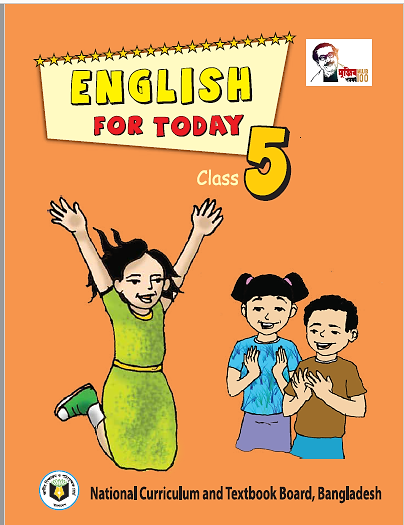 Subject : English
Class: Five
Time: 40 minutes
Date: 23-07-2022
Dear Student ,What do you know about Liberation War?
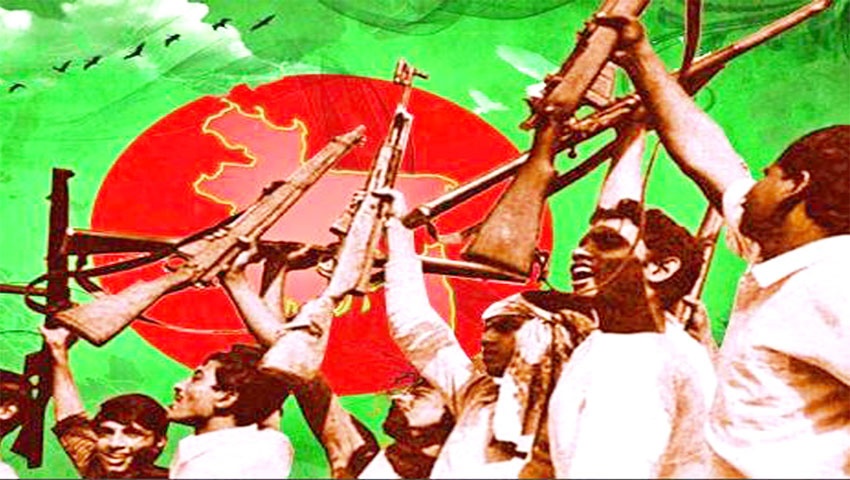 A war fought to gain independence for a country
Dear Student ,can you tell me what the Liberation War Museum called in Bangla?
মুক্তিযুদ্ধ জাদুঘর
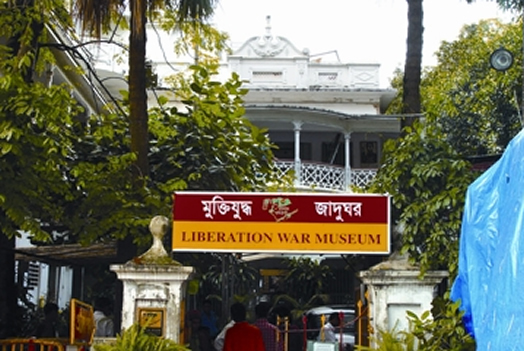 Dear Student ,do you know about a magazine?
A large thin book with a paper cover that you can buy every week or month containing article,photograph etc. ?
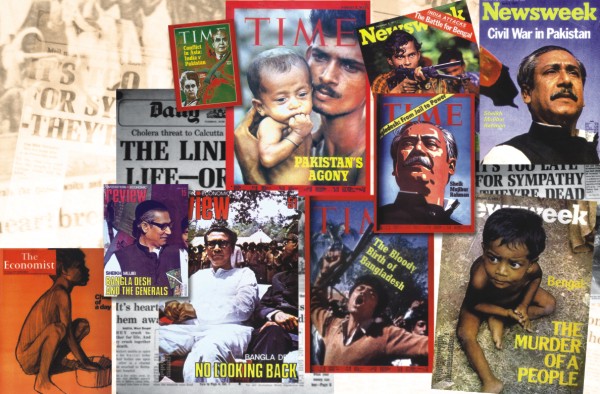 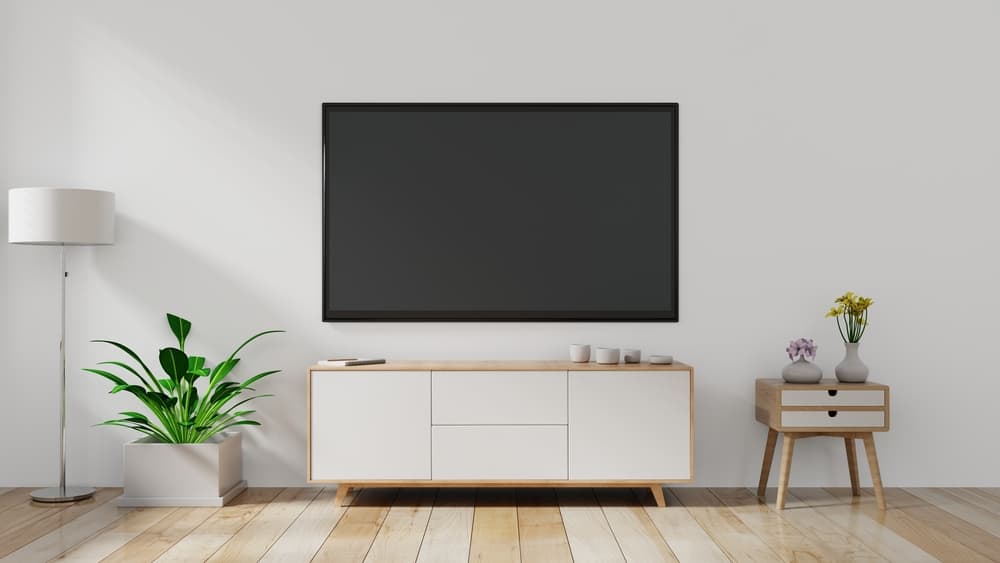 Today lesson
The Liberation War Museum
Lesson: 1-4
Unit: 19
Page No. 74
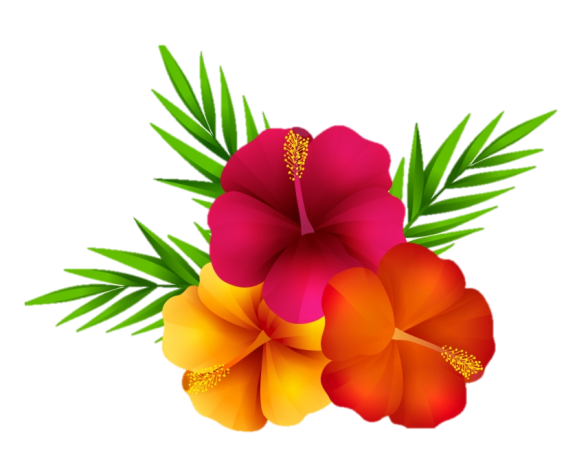 Learning Outcomes
By end of the  lesson student will be able to
Listening:
1.3.1- recognize which words in a sentence are stressed
3.4.1- 	understand statements made by the teacher and student.
Speaking
1.1.1: Say words, phrases and sentences with proper sound   and stress.
3.2.1- 	understand questions about family and friends of students.
Reading
1.6.1- 	recognize and read statements, commands, greetings, questions and answers.
I .5.1- 	read silently with understanding text
Introducing new words
Museum
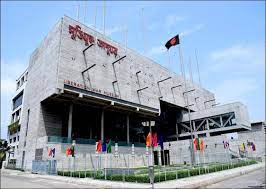 A building in which objects of historical, scientific, artistic, or cultural interest are stored and exhibited.
জাদুঘর
We went to the liberation War Museum on Friday.
Introducing new words
Liberation War
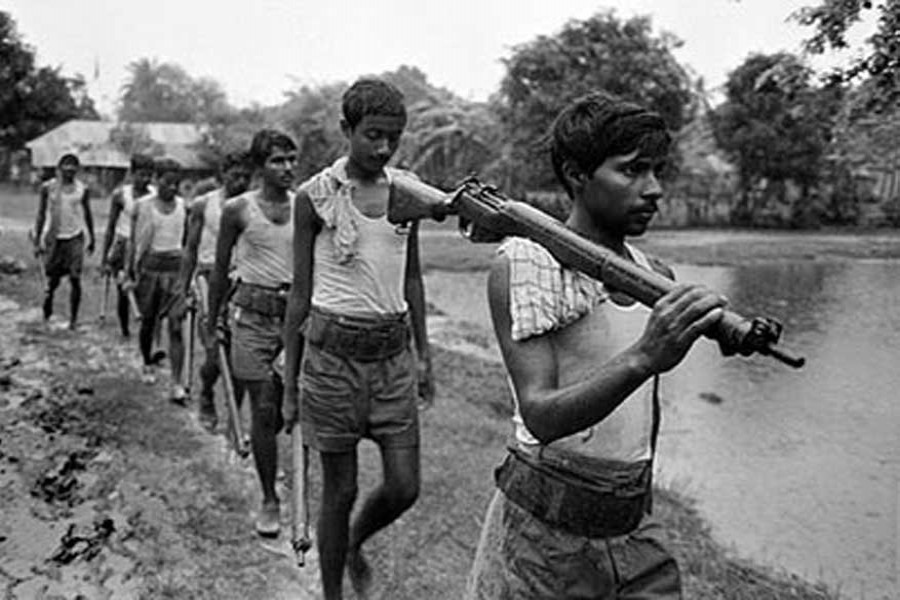 A war fought to gain independence for a country
মুক্তিযুদ্ধ
Liberation War also known as the Bangladesh War of Independence.
Introducing new words
Galleries
A room for the display of works of art.
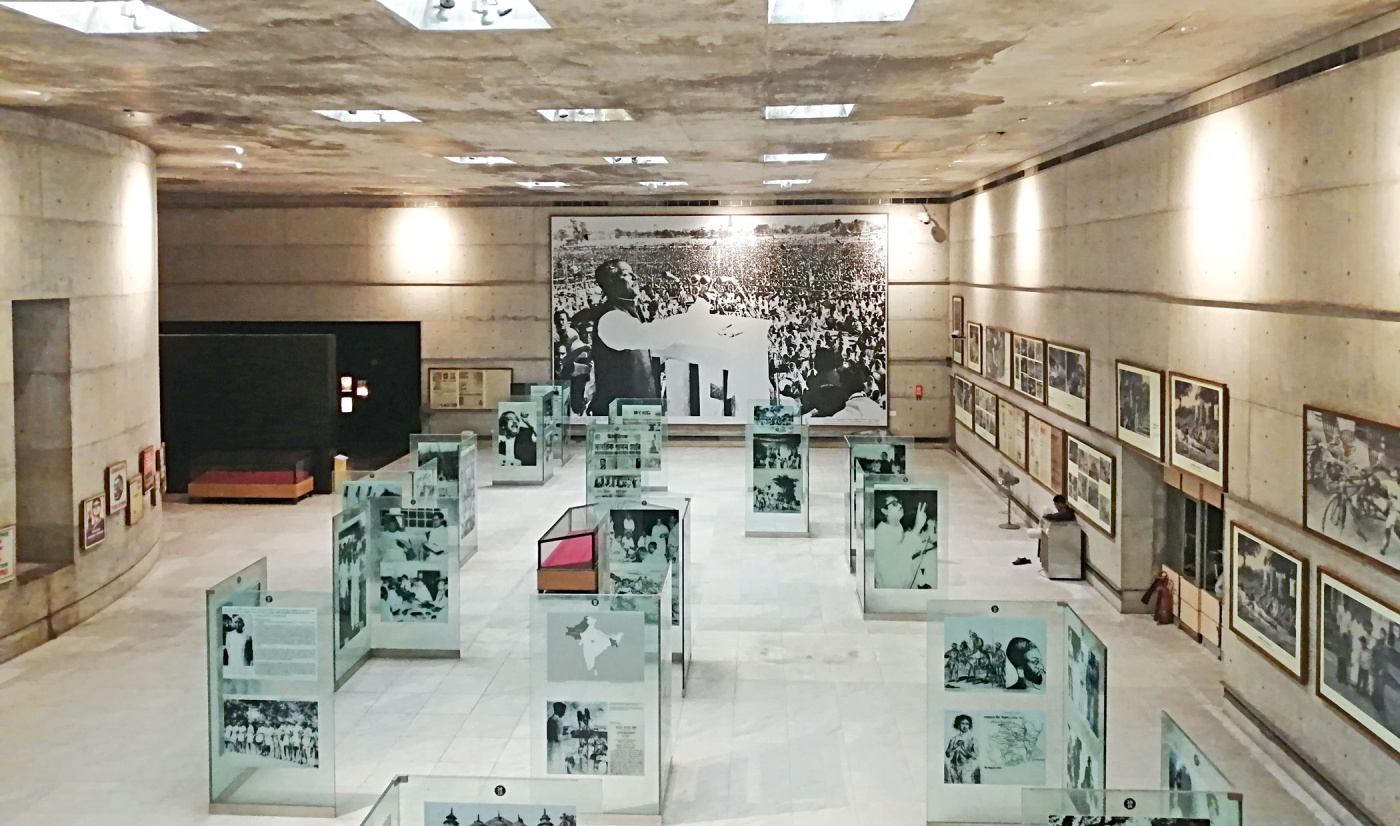 লম্বা বারান্দা
We went to inside of the gallery  .
Introducing new words
Photograph
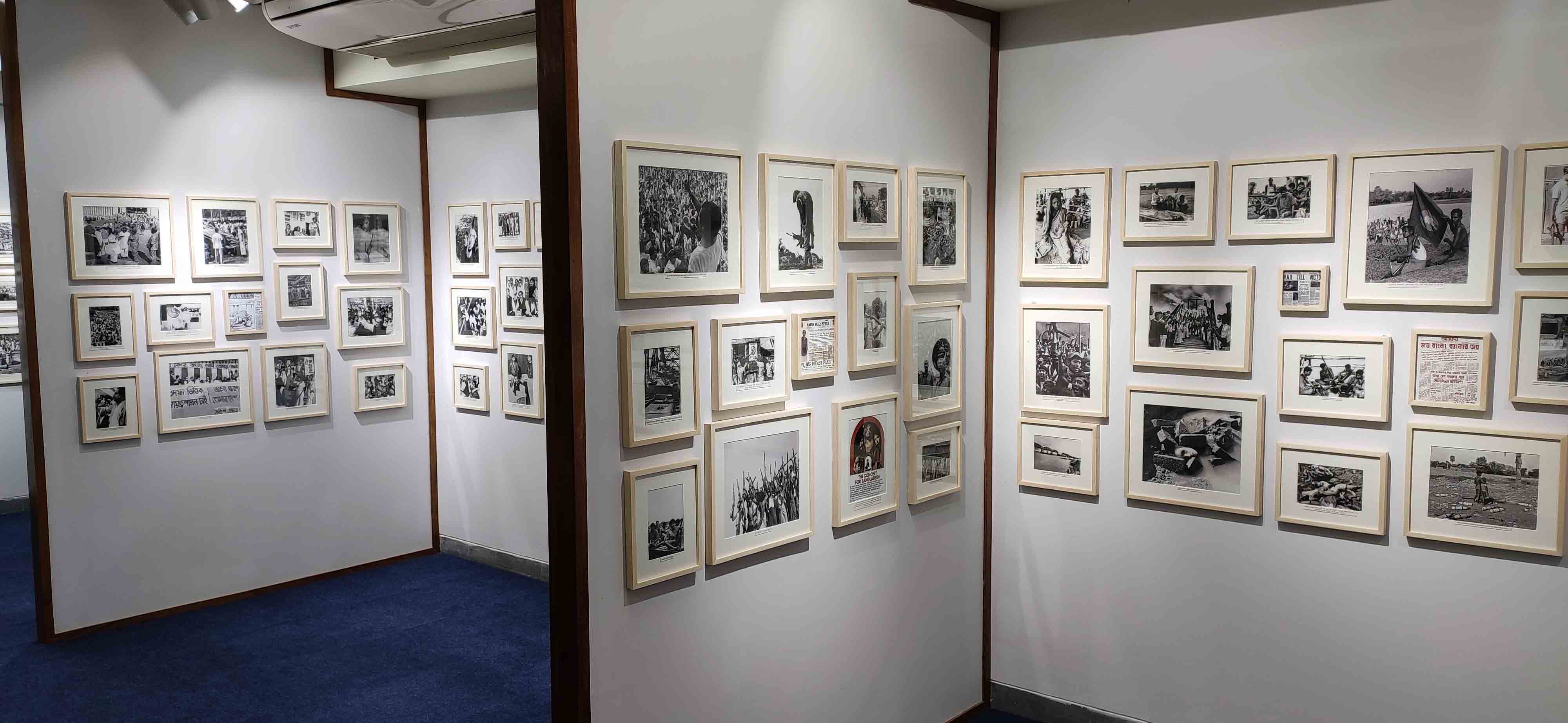 A picture made using a camera
জাতি
I collected many rare photograph .
Introducing new words
Freedom Fighter
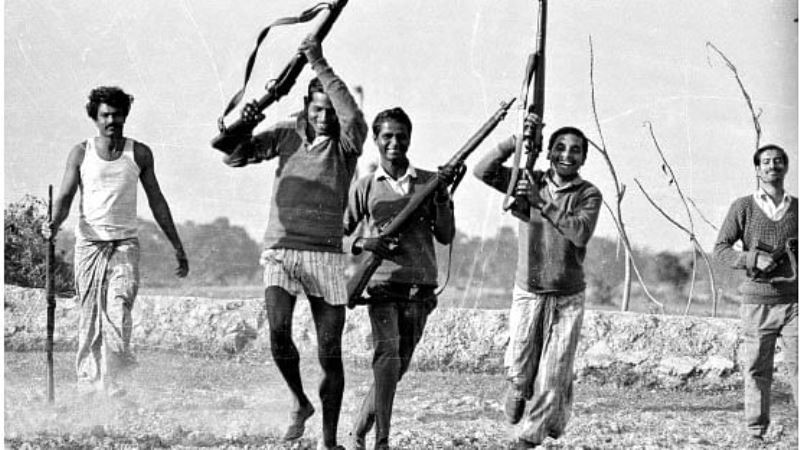 A person who fight for his/her country
জাতি
Many freedom fighters were martyred in 1971.
Introducing new words
Martyrs
A person who is killed because of their religious or other beliefs..
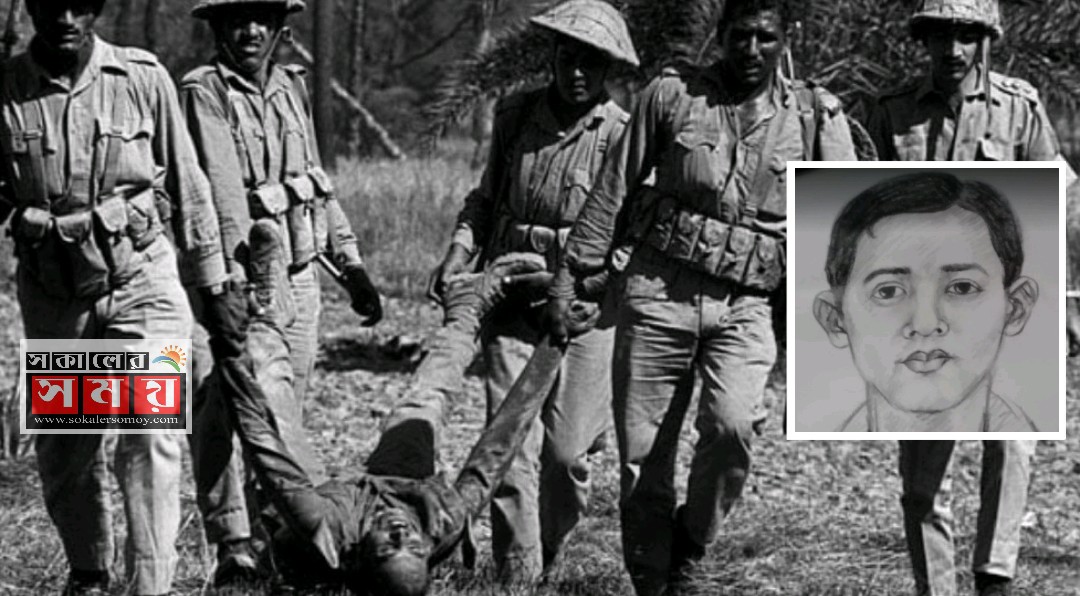 শহীদ
We pay tribute to the martyrs of the liberation war.
Introducing new words
Visitors
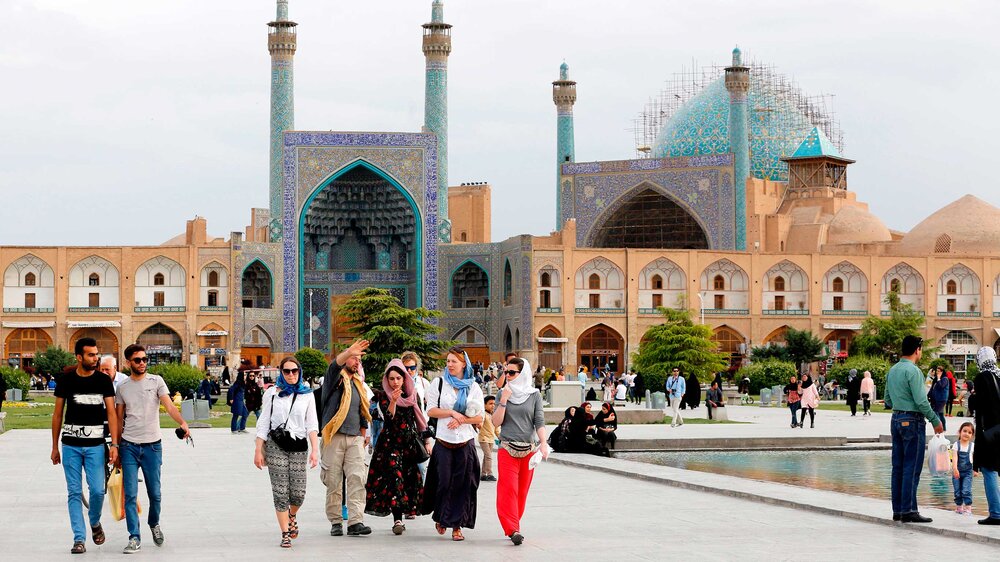 A person visiting someone or somewhere
দর্শনার্থী
Many visitors visit the museum.
Introducing new words
Silent
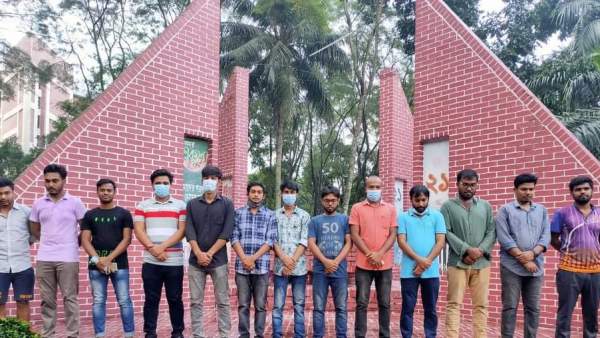 Not making  any sound.
নিরবতা
We felt silent at gallery -4.
Introducing new words
Guide
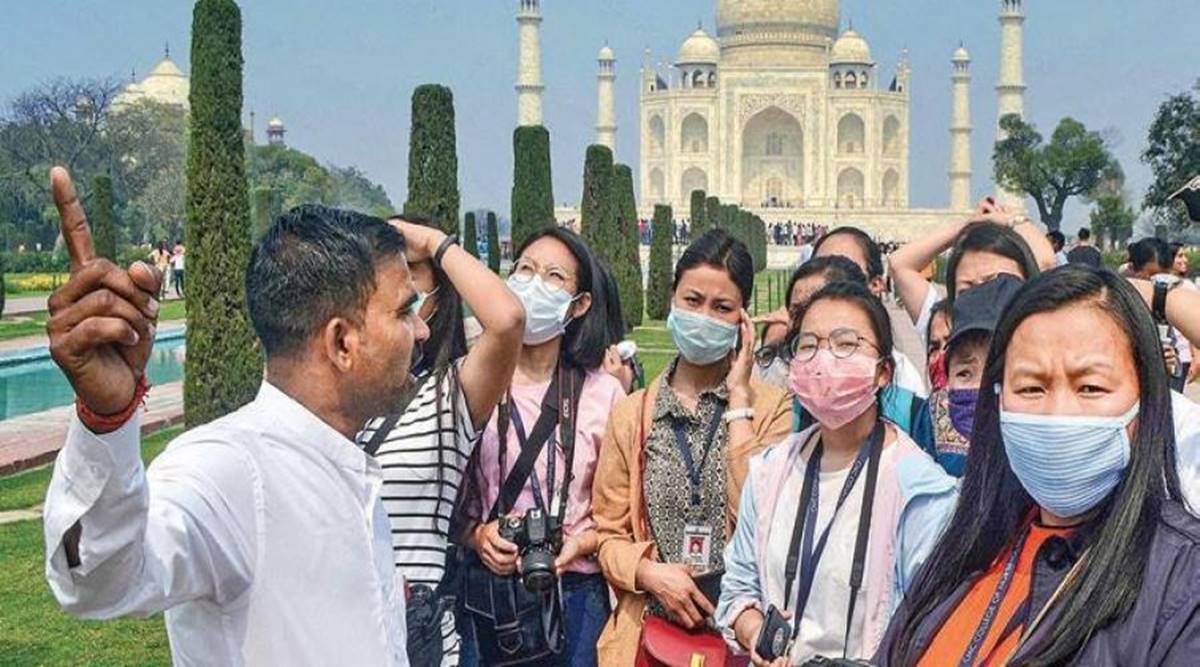 A person who shows the way to others
জাতি
A guide welcomed us warmly.
Teacher speaking loudly
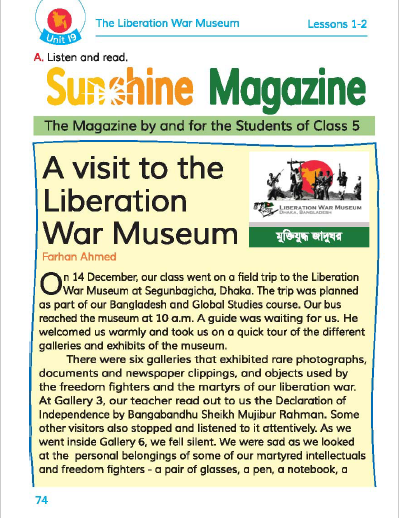 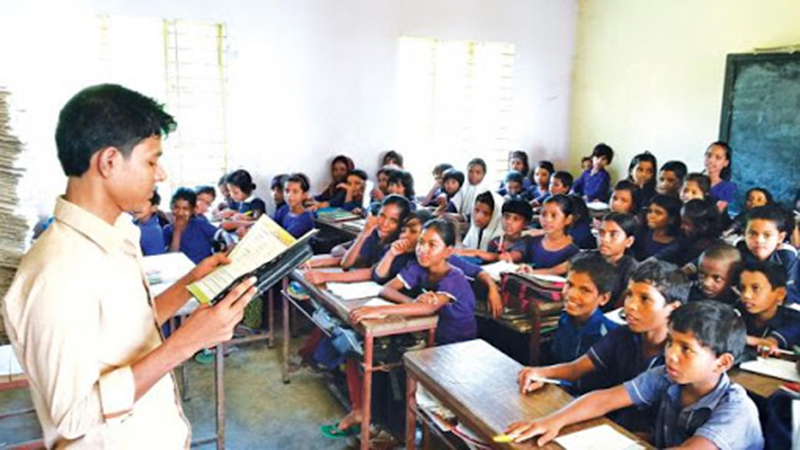 Open your book and turn to page 68
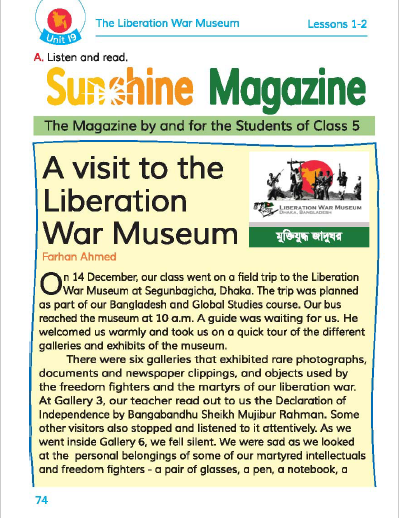 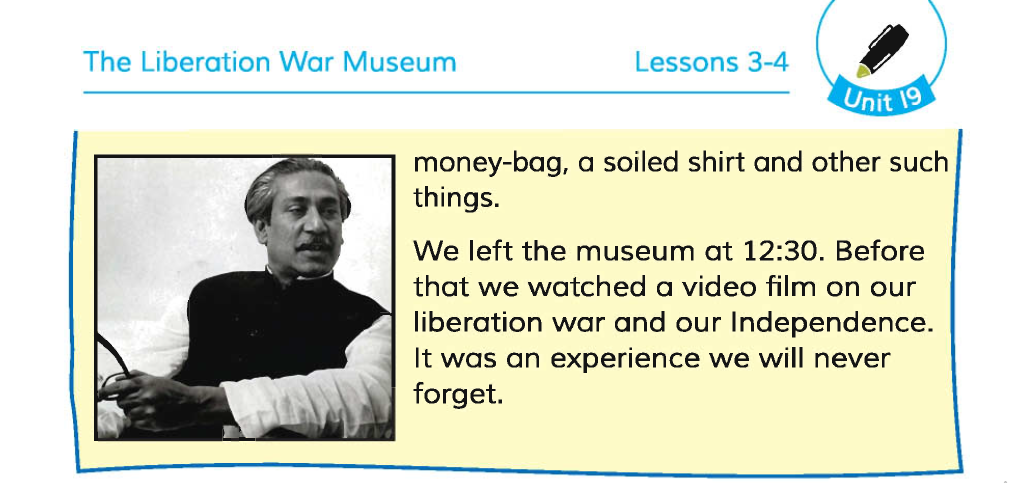 Open your book and turn to page 74
Students reading loudly
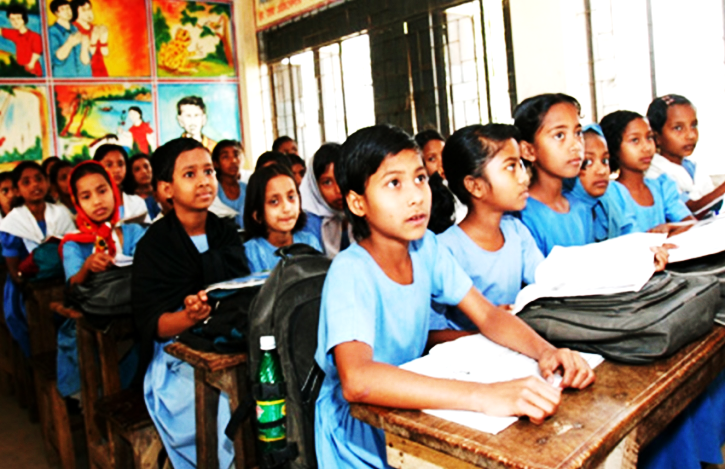 Students silent reading
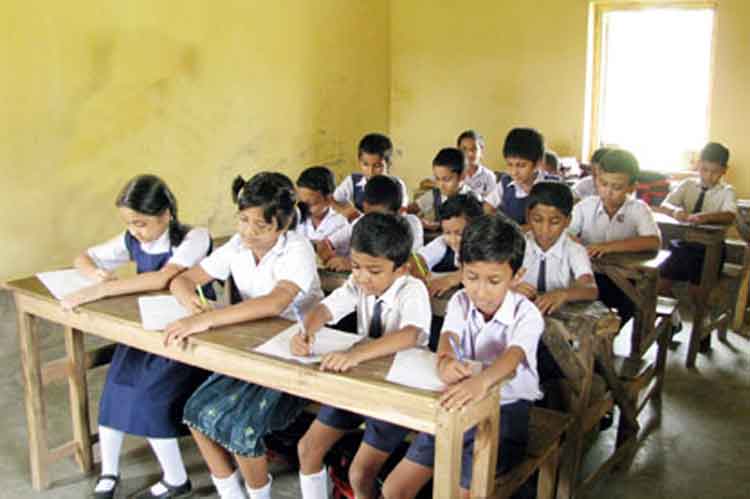 True or False
Individual work
True
a)  the Liberation War Museum at Agargaon dhaka.
False
b) The trip was planned as a part of History.
False
c) They were welcomed by the director .
False
d) The museum has six permanent galleries.
True
e) The student went to the museum in the morning.
Pairwork
Fill in the blanks.
silent
12.30
guide
read
10am
silent
guide
12.30
read
10am
a. The ---------- welcomed us.
b. The bus reached the museum at ----------.
c. We felt --------- .
d. We left the museum at--------.
e. Our teacher ------------ out to us the Declaration of Independence by Bangabandhu Sheikh Mujibur Rahman.
Pair work
Match the words of the column A with their meanings in column B
c
a
e
b
d
Group work
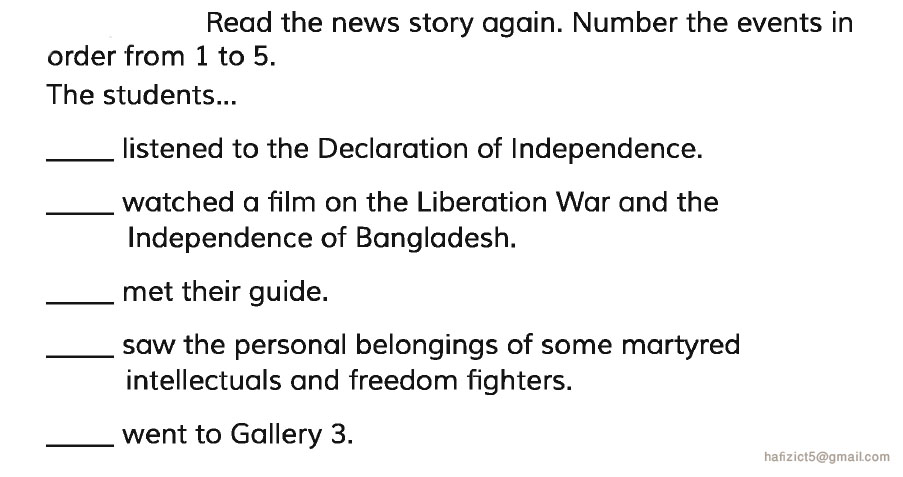 Group 
A
Group 
B
Group 
C
Group 
D
Evaluation
Ques:1. When did the class go to the Liberation War Museum?
Ans: On 14 December.
Ques:2. Why did the class go to the Liberation War Museum?
Ans: The trip was planned as part of Bangladesh and global studies  course ..
Ques:3.How many permanent galleries are there in the Liberation War Museum?
Ans: There are four permanent galleries are there in the Liberation War Museum?
Ques:4. Which two galleries did the writer and his class visit?
Ans: Gallery-2 and Gallery-4.
One day one word
Field trip
দুরে ভ্রমন
sentence making
We went to a field trip to the Cox’s Bazar
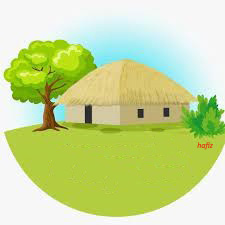 Home Task
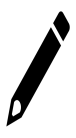 PLAN A FIELD TRIP  AND WRITE FIVE SETENCE THAT THAT YOU WOULD LIKE TO TAKE”
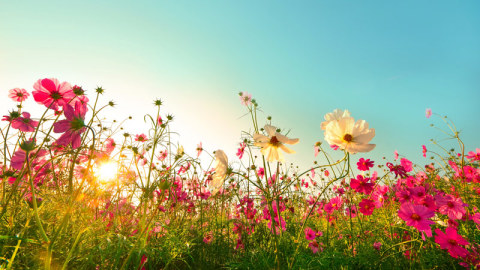 Good Bye